ПРЕЗЕНТАЦИЯ на тему: «Работа педагога-психолога с родителями   подготовительной группы»Подготовила педагог – психолог Ахмедзянова Ольга Викторовна
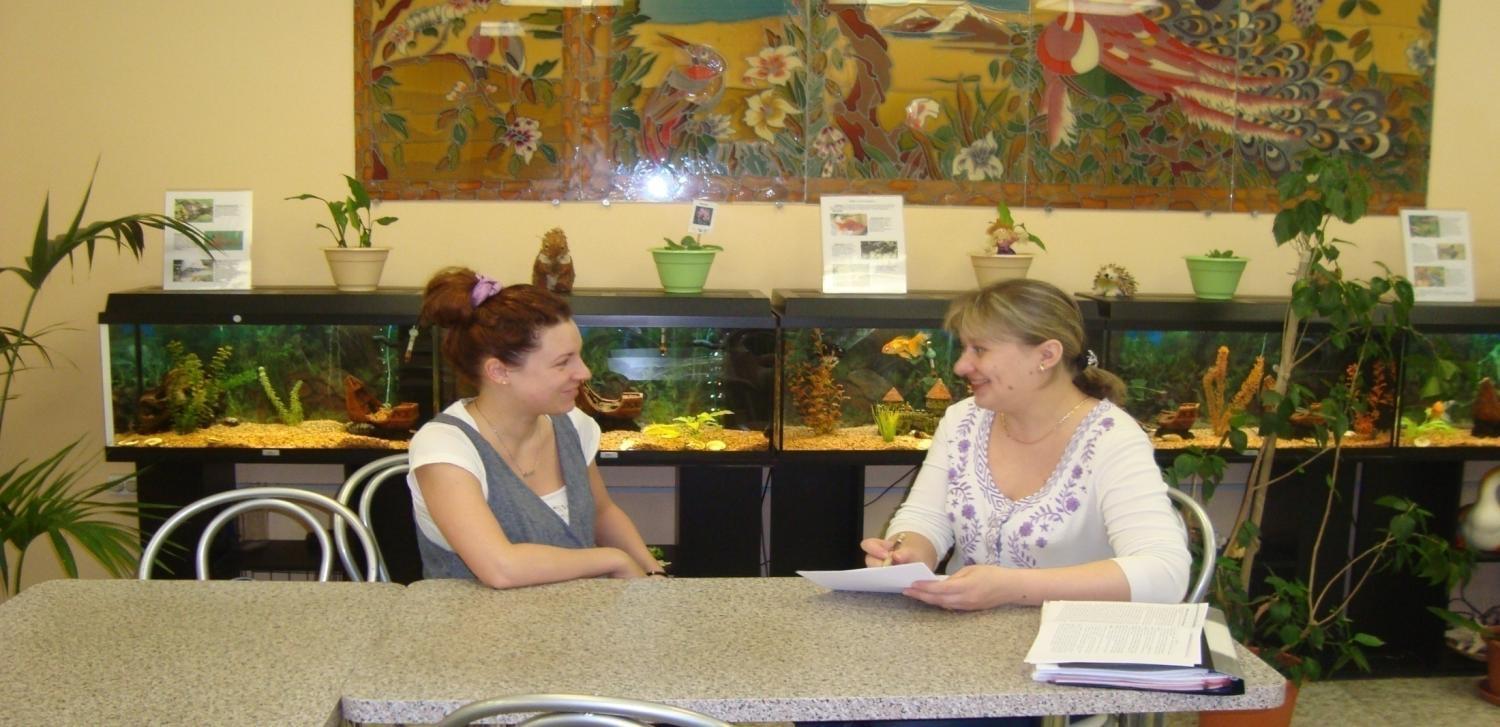 задачи
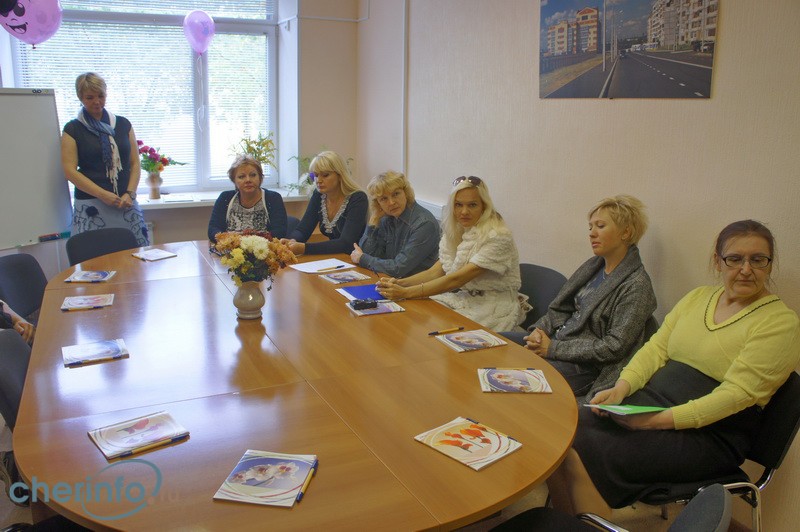 Психологическое просвещение.
Педагог-психолог принимает участие в родительских собраниях с целью обсуждения специфики обучения детей в подготовительной группе ДОУ, возрастных особенностей детей 6-7 лет, параметров психологической готовности ребенка к обучению в школе, информирования о программе работы педагога-психолога в группе. На итоговом родительском собрании обсуждаются результаты  обследования, делаются рекомендации родителям будущих школьников.
в течение учебного года психопросветительская работа с родителями ведется через оформление стендового материала в виде брошюр и информационных листков.
Психологическая готовность ребенка к школе.
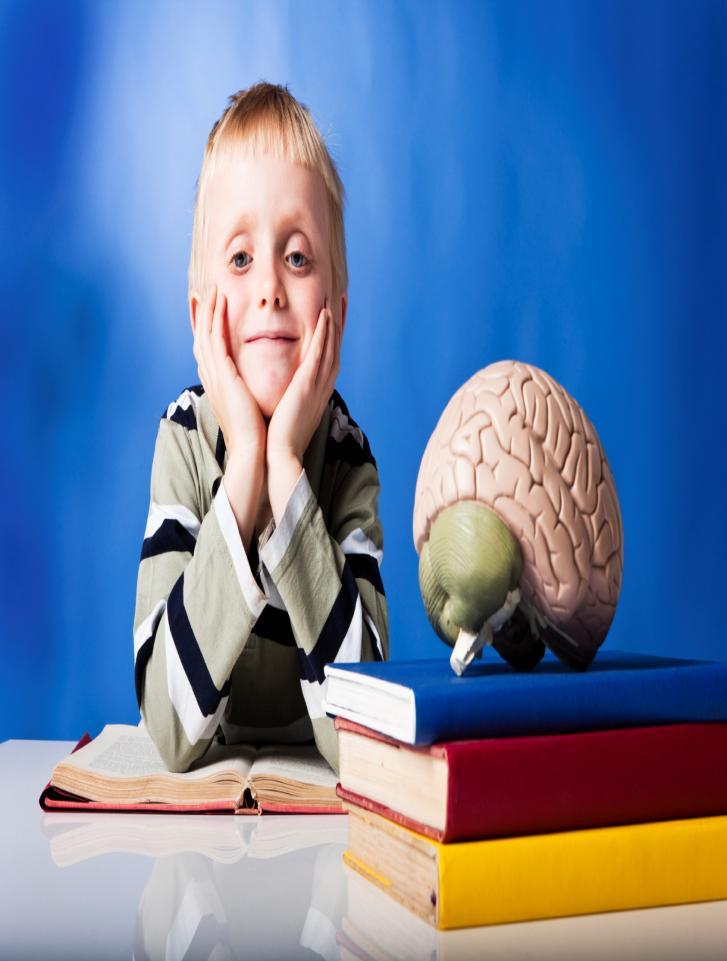 Психологический аспект,  включает в себя три компонента: интеллектуальная готовность, личностная и социальная, эмоционально-волевая.
 1. Интеллектуальная готовность к школе означает:
- к первому классу у ребенка должен быть запас определенных знаний (речь о них пойдет ниже);
- он доложен ориентироваться в пространстве, то есть знать, как пройти в школу и обратно, до магазина и так далее;
- ребенок должен стремиться к получению новых знаний, то есть он должен быть любознателен;
- должны соответствовать возрасту развитие памяти, речи, мышления.
2. Личностная и социальная готовность подразумевает следующее:
- ребенок должен быть коммуникабельным, то есть уметь общаться со сверстниками и взрослыми; в общении не должно проявляться агрессии, а при ссоре с другим ребенком должен уметь оценивать и искать выход из проблемной ситуации; ребенок должен понимать и признавать авторитет взрослых;
- толерантность; это означает, что ребенок должен адекватно реагировать на конструктивные замечания взрослых и сверстников;
- нравственное развитие, ребенок должен понимать, что хорошо, а что – плохо;
-ребенок должен принимать поставленную педагогом задачу, внимательно выслушивая, уточняя неясные моменты, а после выполнения он должен адекватно оценивать свою работу, признавать свои ошибки, если таковые имеются.
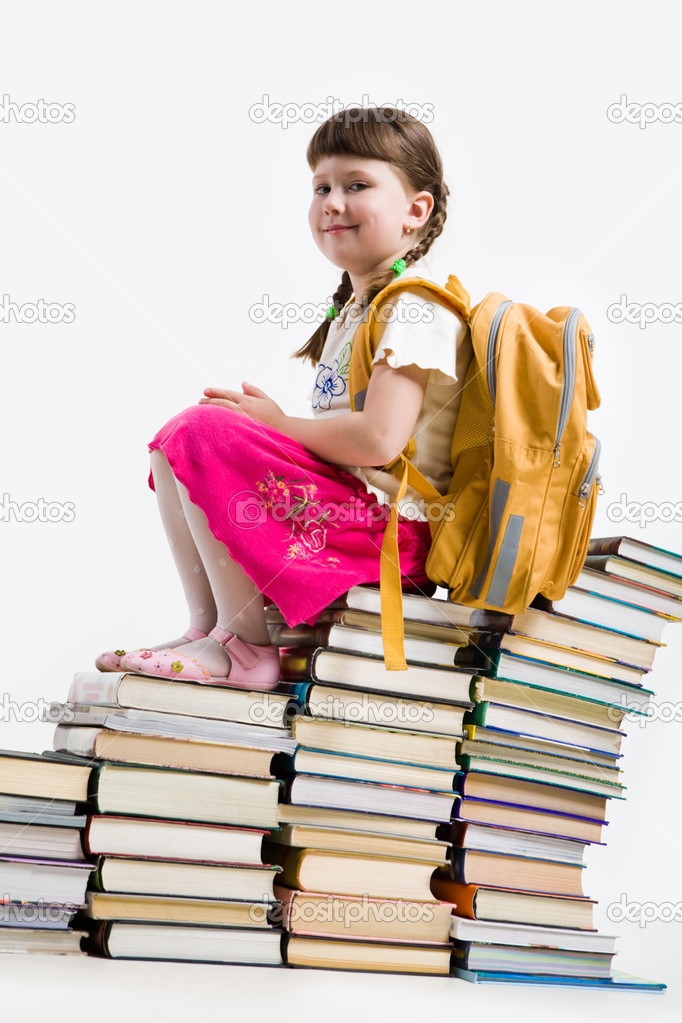 3. Эмоционально-волевая готовность ребенка к школе предполагает:
- понимание ребенком, почему он идет в школу, важность обучения;
- наличие интереса к учению и получению новых знаний;
-способность ребенка выполнять задание, которое ему не совсем по душе, но этого требует учебная программа;
- усидчивость – способность в течение определенного времени внимательно слушать взрослого и выполнять задания, не отвлекаясь на посторонние предметы и дела.
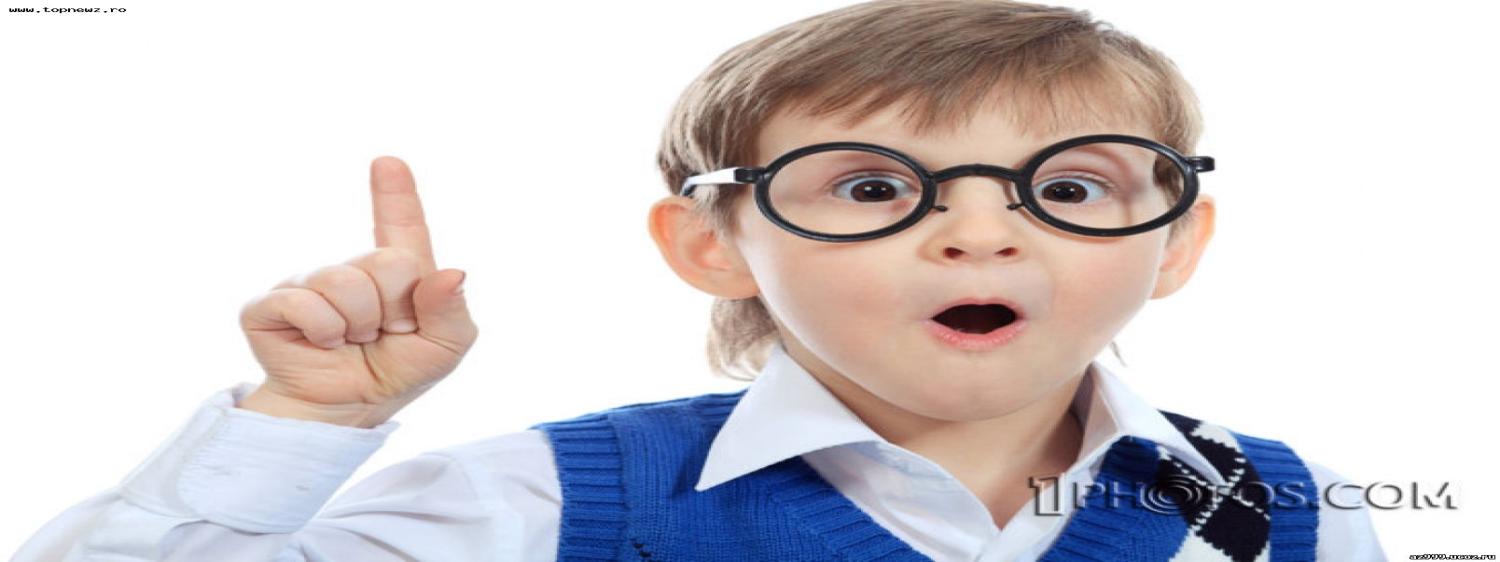 Познавательная готовность ребенка к школе.
Данный аспект означает, что будущий первоклассник должен обладать определенным комплексом знаний и умений, который понадобится для успешного обучения в школе. Итак, что должен знать и уметь ребенок в шесть-семь лет?
1) Внимание.
• Заниматься каким-либо делом, не отвлекаясь, в течение двадцати-тридцати минут.
• Находить сходства и отличия между предметами, картинками.
• Уметь выполнять работу по образцу, например, с точностью воспроизводить на своем листе бумаги узор, копировать движения человека и так далее.
• Легко играть в игры на внимательность, где требуется быстрота реакции. Например, называйте живое существо, но перед игрой обсудите правила: если ребенок услышит домашнее животное, то он должен хлопнуть в ладоши, если дикое – постучать ногами, если птица – помахать руками.
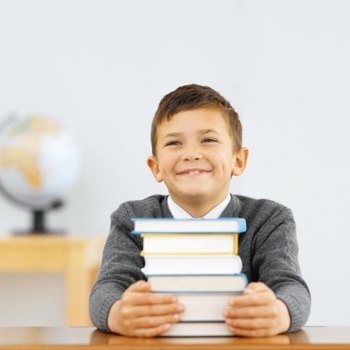 2) Математика.
• Цифры от 0 до 10.
• Прямой счет от 1 до 10 и обратный счет от 10 до 1.
• Арифметические знаки: « », «-«, «=».
• Деление круга, квадрата напополам, четыре части.
• Ориентирование в пространстве и на листе бумаги: «справа, слева, вверху, внизу, над, под, за  и т. п.
3) Память.
• Запоминание 10-12 картинок.
• Рассказывание по памяти стишков, скороговорок, пословиц, сказок и т.п.
• Пересказ  текста из 4-5 предложений.
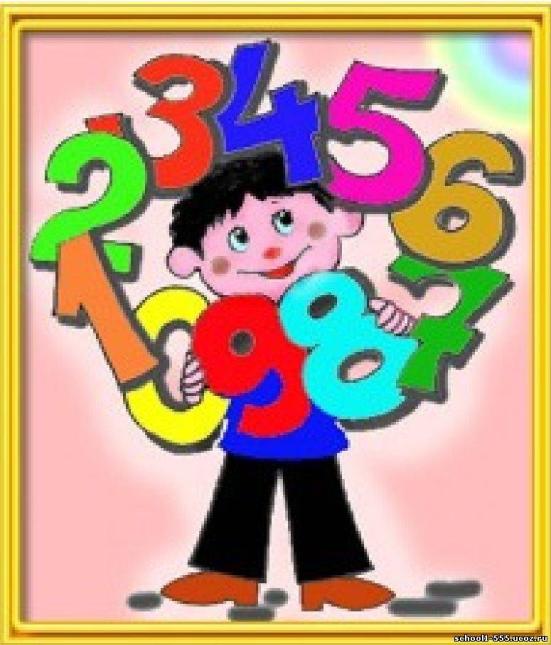 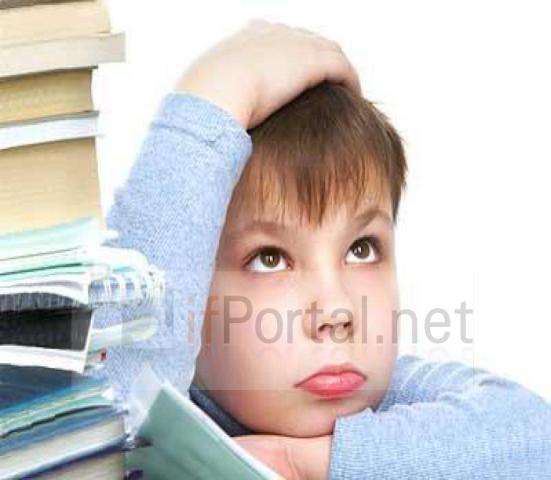 4) Мышление.
• Заканчивать предложение, например, «Река широкая, а ручей…», «Суп горячий, а компот…» и т. п.
• Находить лишнее слово из группы слов, например, «стол, стул, кровать, сапоги, кресло», «лиса, медведь, волк, собака, заяц» и т. д.
• Определять последовательность событий, чтобы сначала, а что – потом.
• Находить несоответствия в рисунках, стихах-небылицах.
• Складывать пазлы без помощи взрослого.
• Сложить из бумаги вместе со взрослым, простой предмет: лодочку, кораблик.
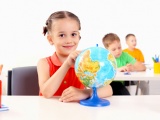 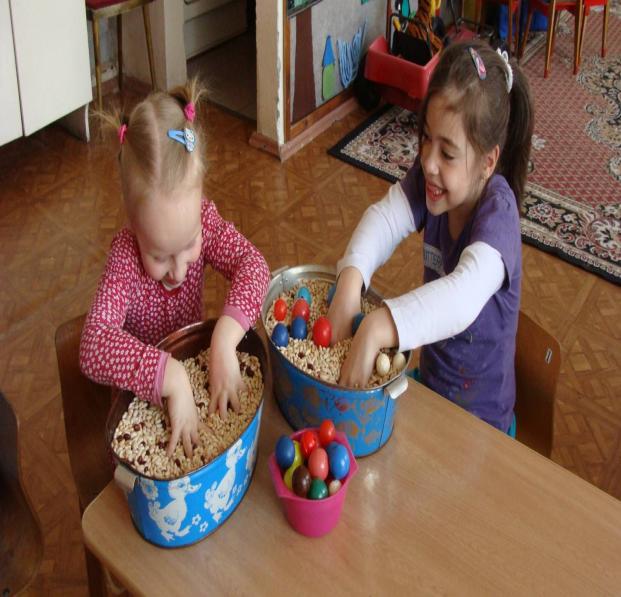 5) Мелкая моторика.
• Правильно держать в руке ручку, карандаш, кисть и регулировать силу их нажима при письме и рисовании.
• Раскрашивать предметы и штриховать их, не выходя за контур.
• Вырезать ножницами по линии, нарисованной на бумаге.
• Выполнять аппликации.
6) Речь.
• Составлять предложения из нескольких слов, например, кошка, двор, идти, солнечный зайчик, играть.
• Понимать и объяснять смысл пословиц.
• Составлять связный рассказ по картинке и серии картинок.
• Выразительно рассказывать стихи с правильной интонацией.
• Различать в словах буквы и звуки.
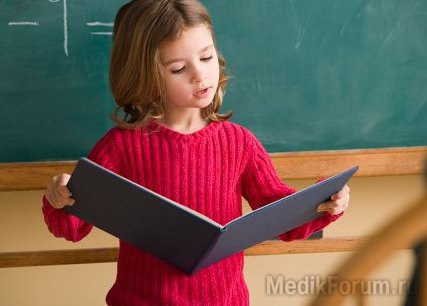 7) Окружающий мир.
• Знать основные цвета, домашних и диких животных, птиц, деревья, грибы, цветы, овощи, фрукты и так далее.
• Называть времена года, явления природы, перелетных и зимующих птиц, месяцы, дни недели, свои фамилию, имя и отчество, имена своих родителей и место их работы, свой город, адрес, какие бывают профессии.
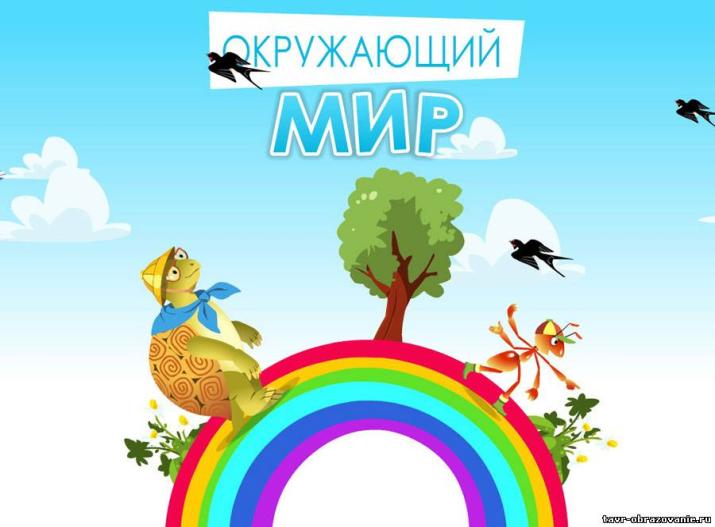 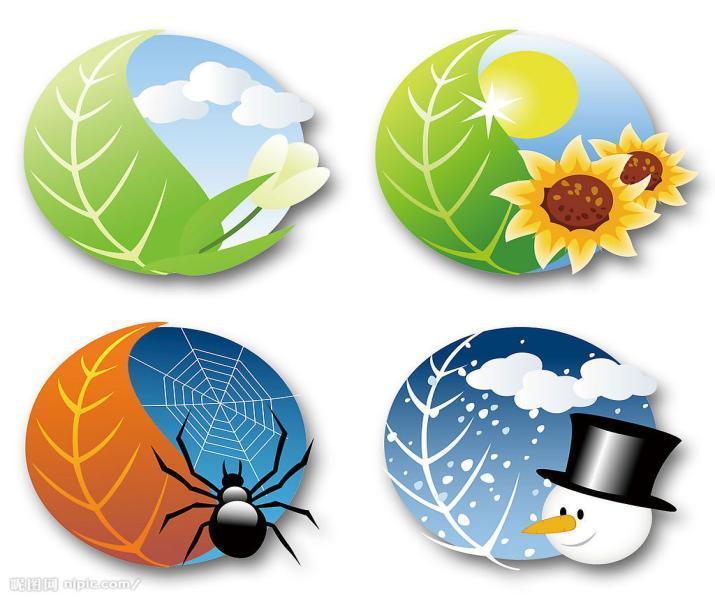 Диагностика родителями своих детей.
Включает 5 заданий:
1. Направлено на выявление уровня развития логического мышления, умения логически мыслить, выполнять арифметические действия и  составлять слова.
2.Направлено на выявление уровня  развития логического мышления-нахождения противоположностей.
3.Направлено на выявление уровня развития мелкой моторики, мышления и воображения.
4.Сформированность логического мышления, мелкой моторики.
5. Умение составлять рассказ, развитие речи, словаря.